МИРОВАЯ ЭКОНОМИКА
23
14
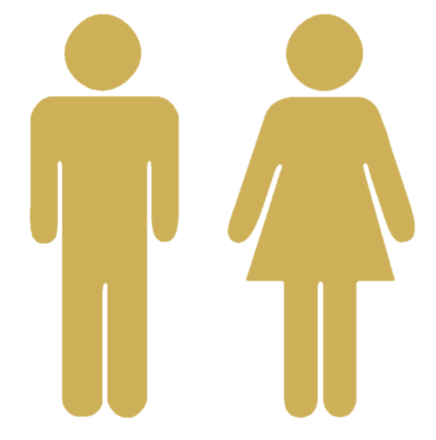 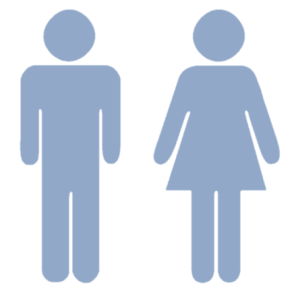 vs
Доля студентов программы, проживающих в общежитии
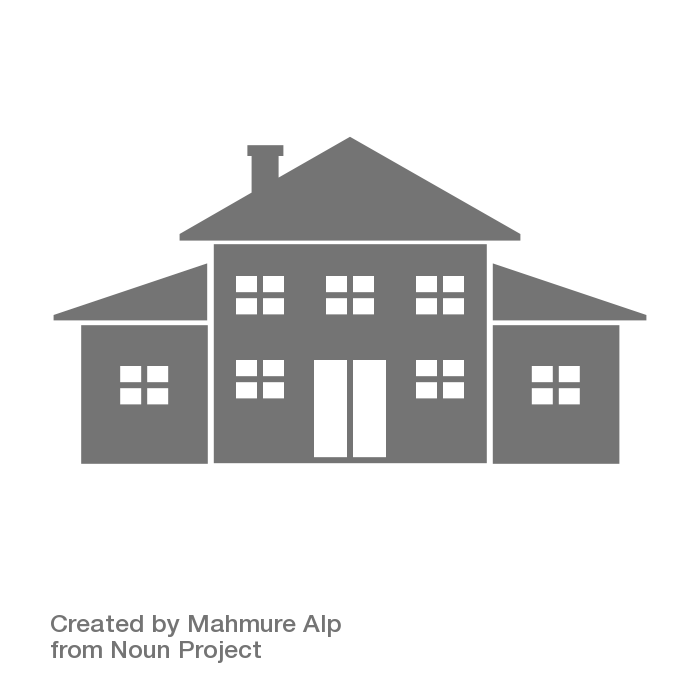 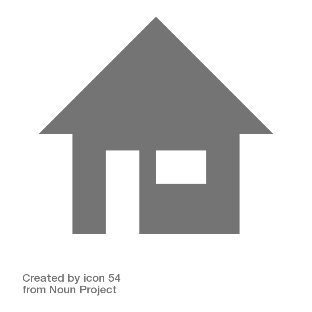 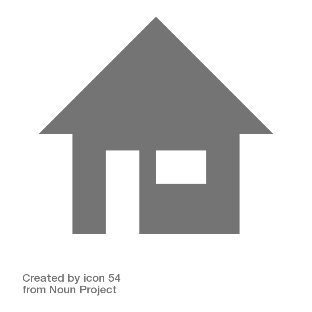 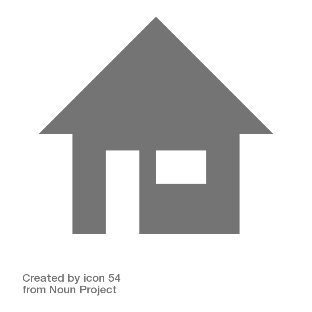 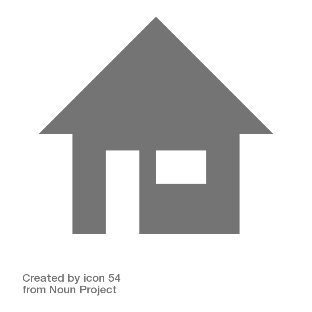 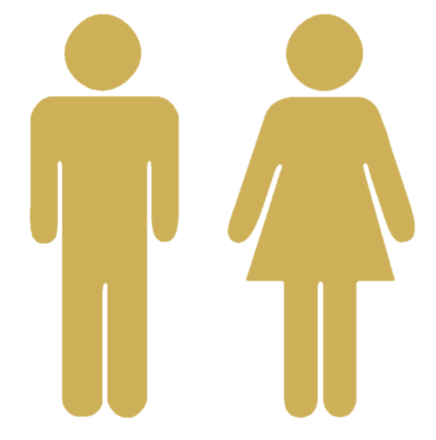 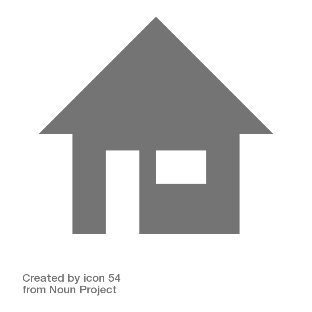 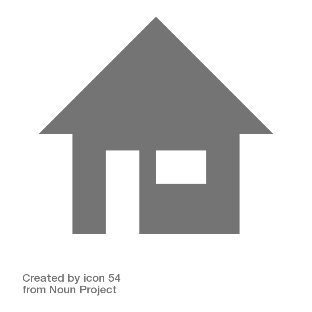 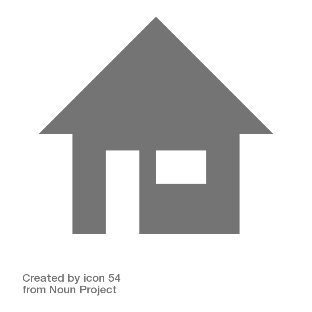 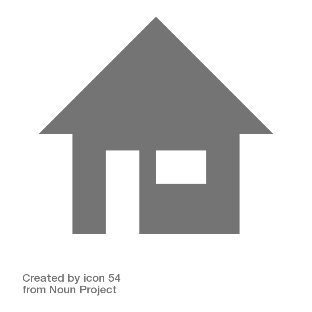 ОБЩЕЖИТИЕ
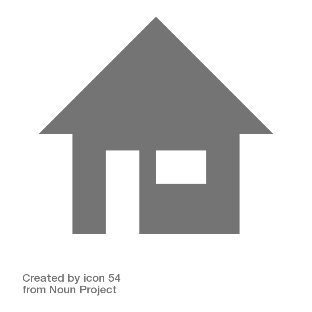 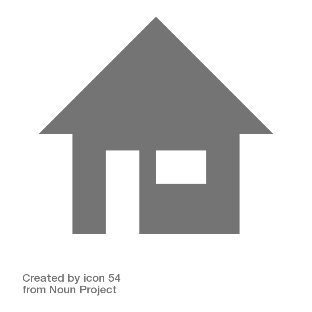 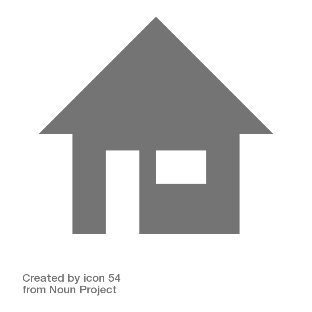 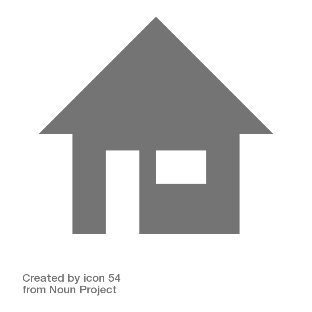 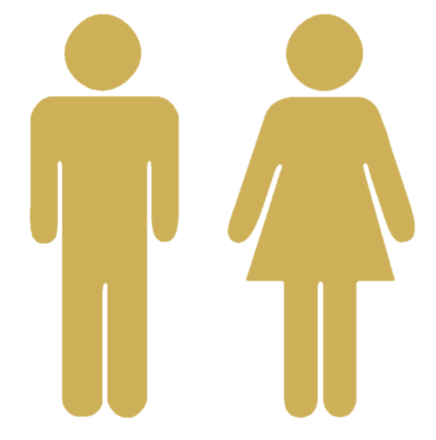 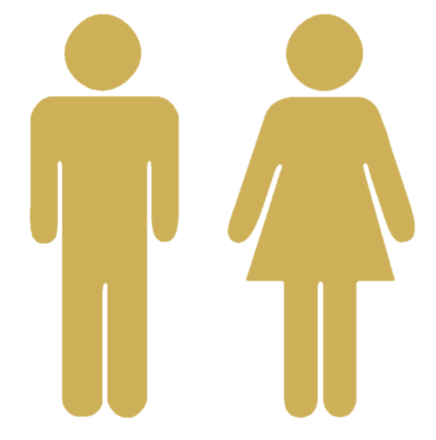 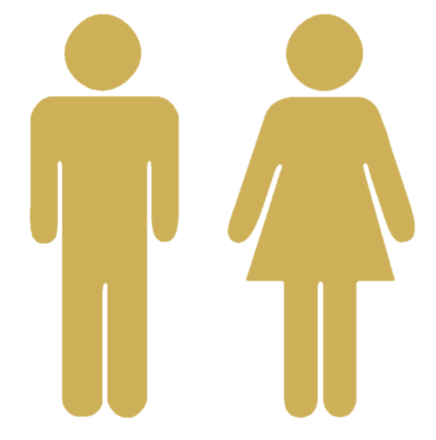 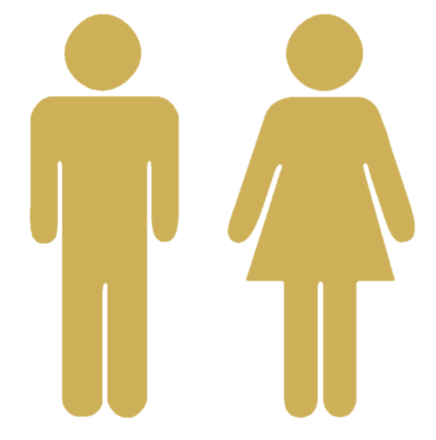 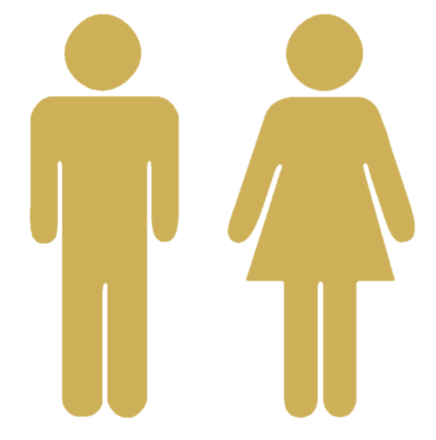 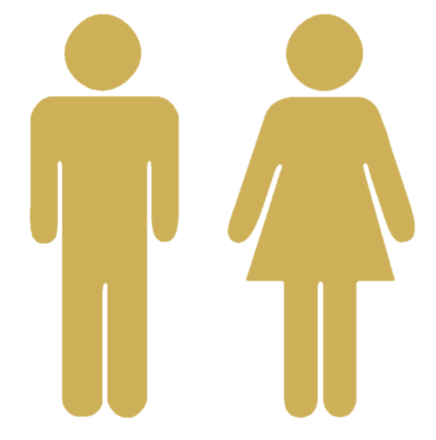 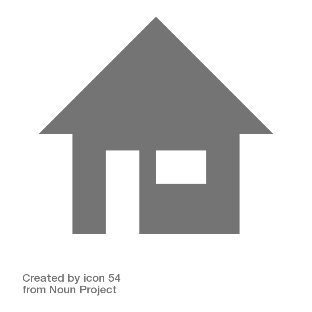 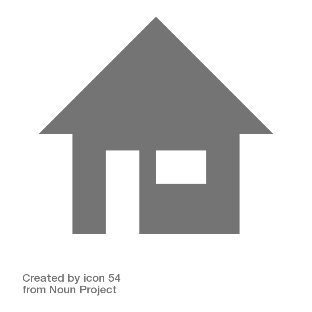 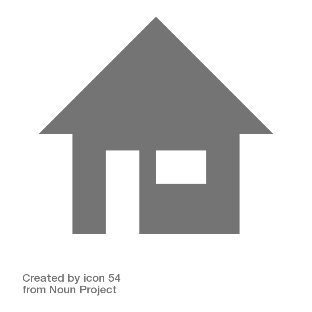 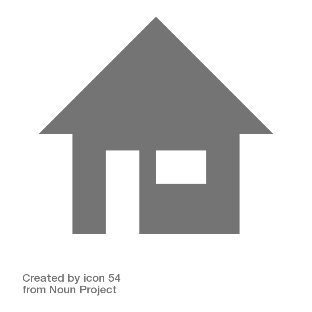 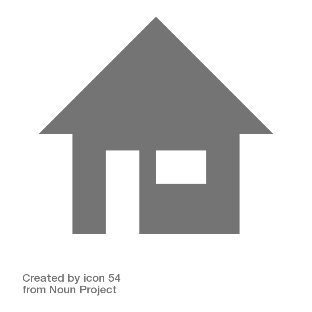 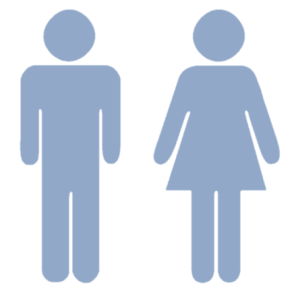 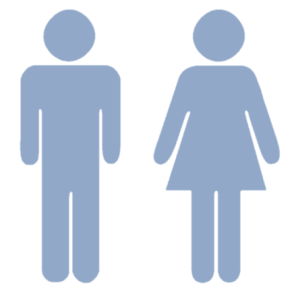 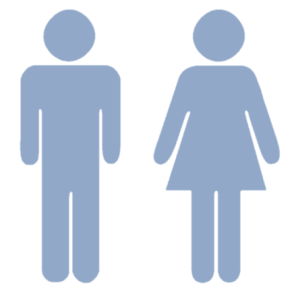 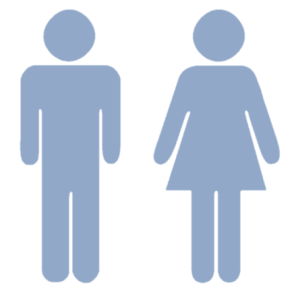 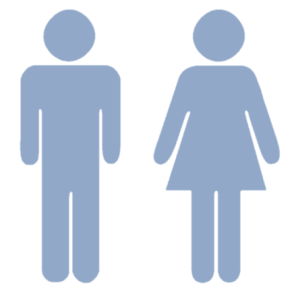 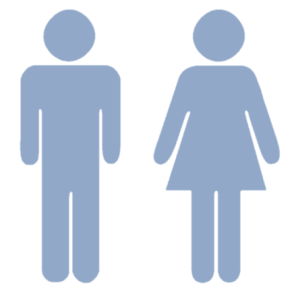 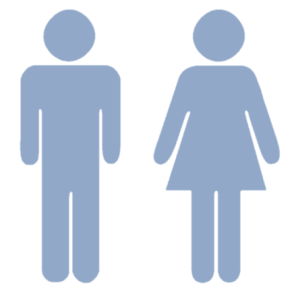 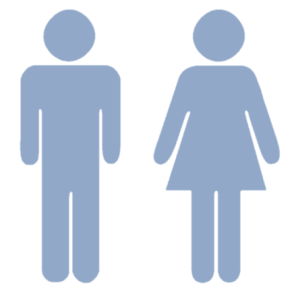 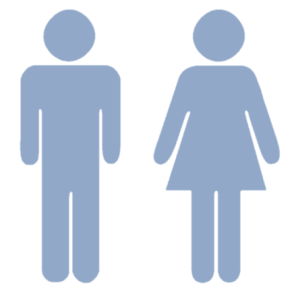 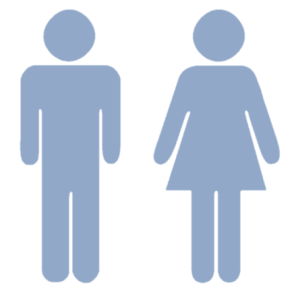 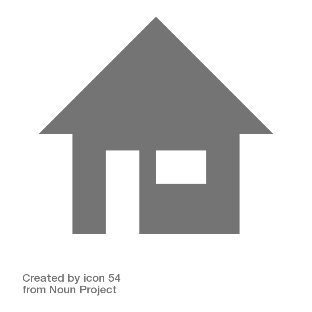 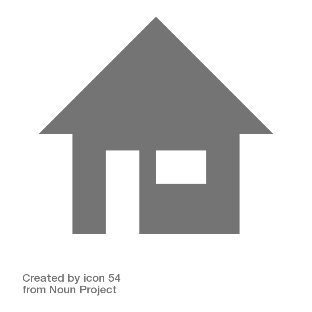 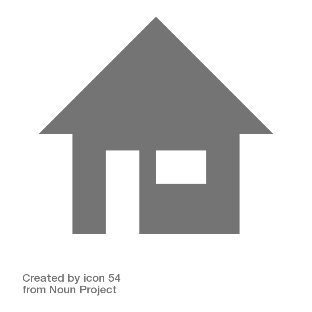 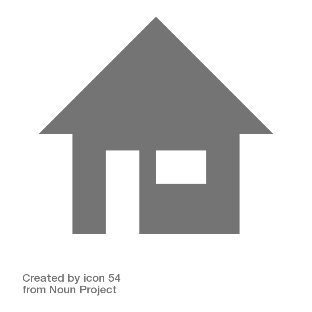 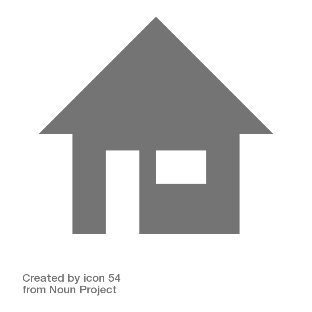 Географическое распределение студентов программы
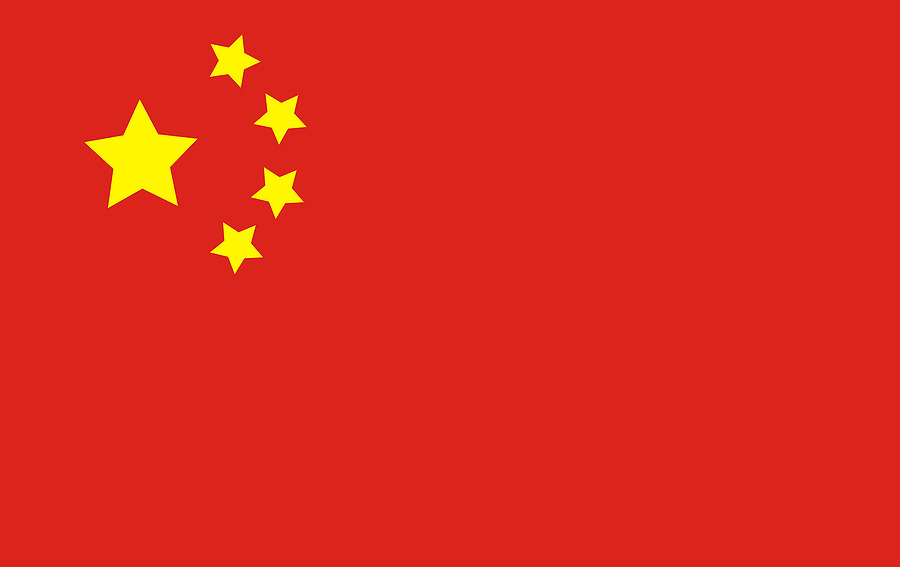 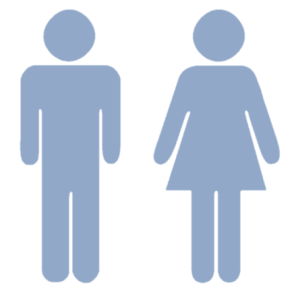 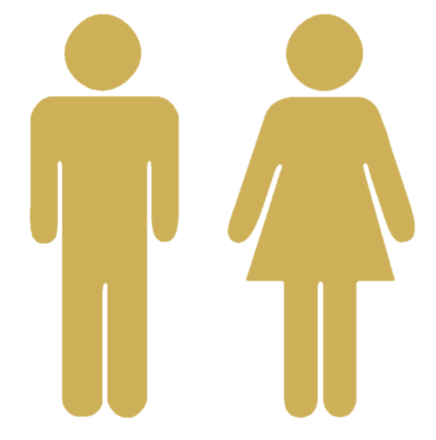 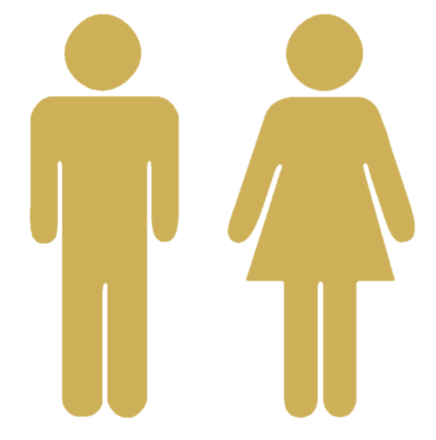 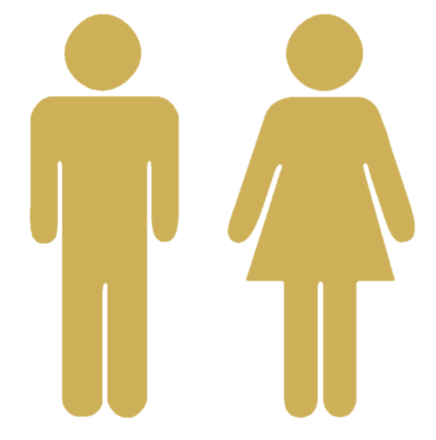 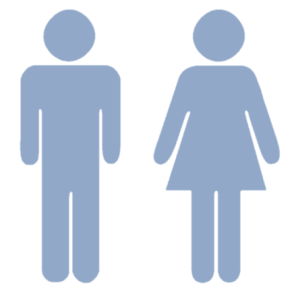 Максимальный и минимальный баллы по вступительному испытанию студентов, принятых на программу
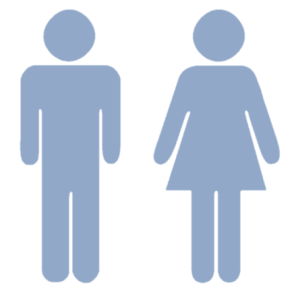 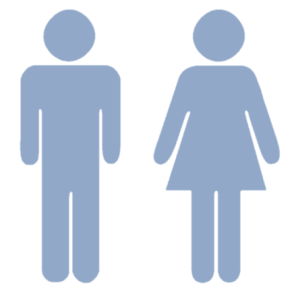 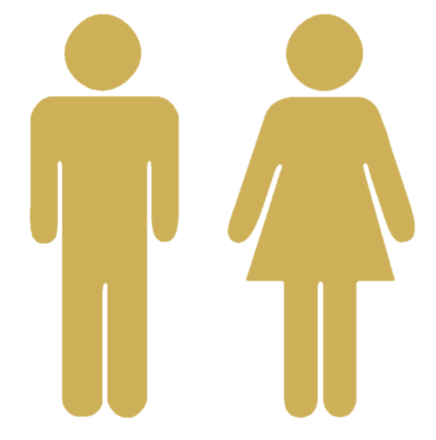 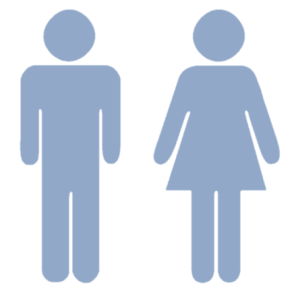 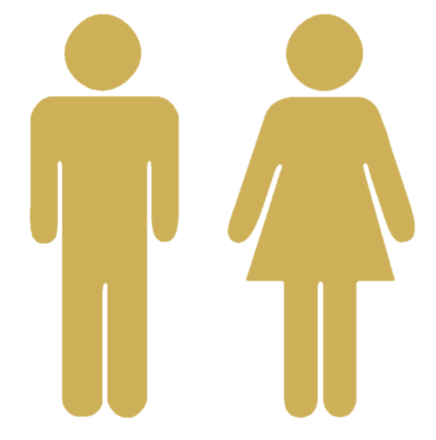 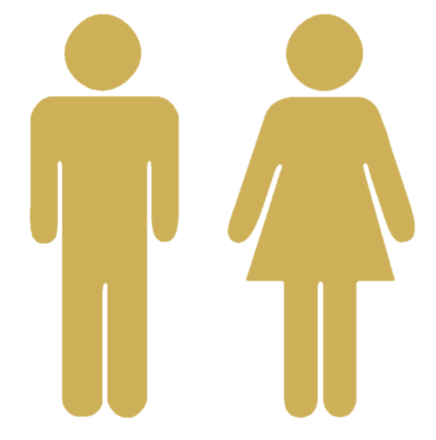 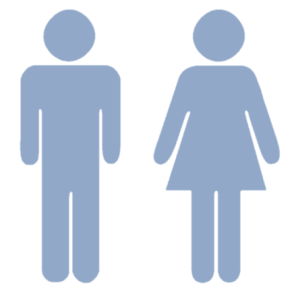 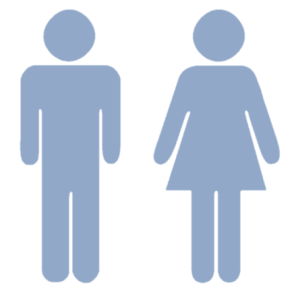 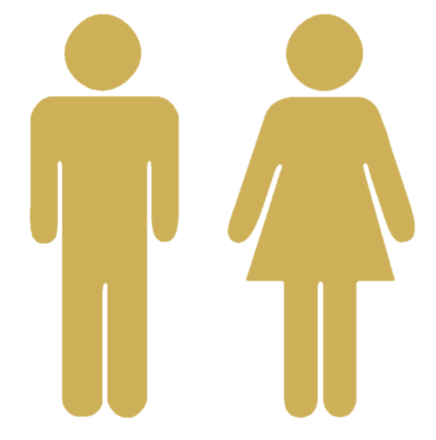 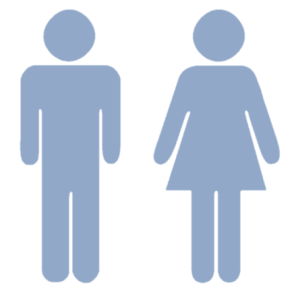 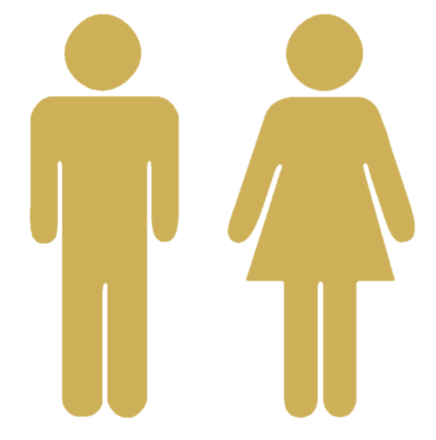 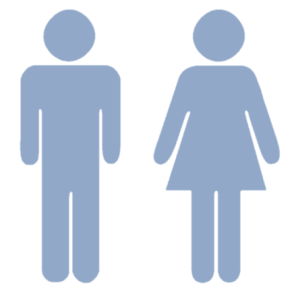 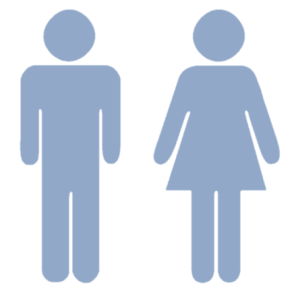 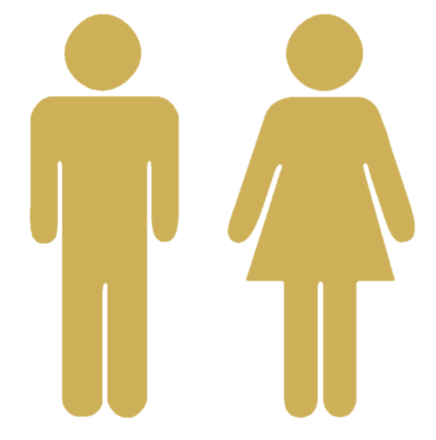 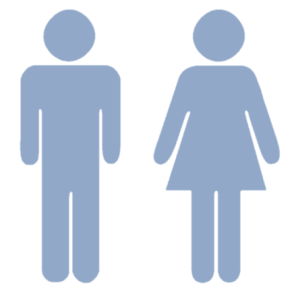 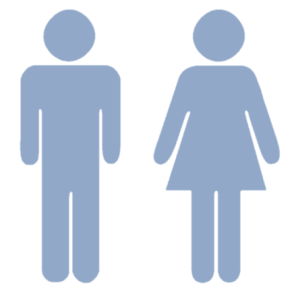 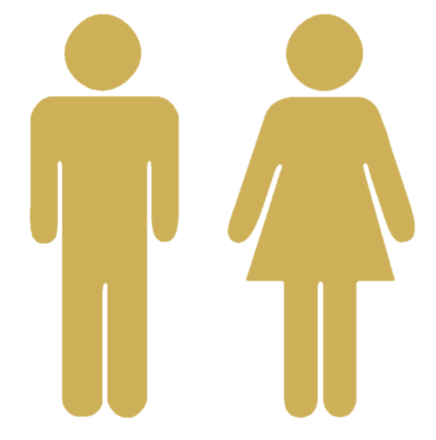 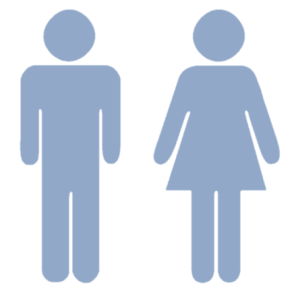 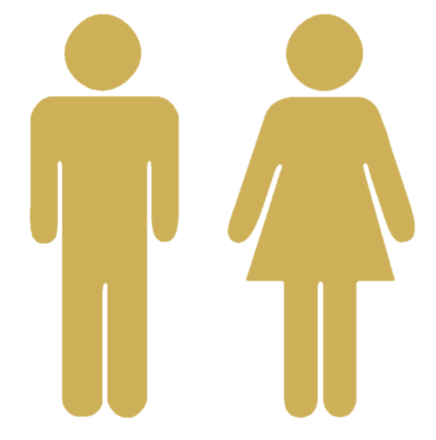 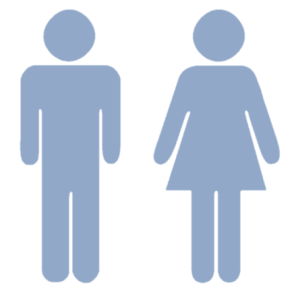 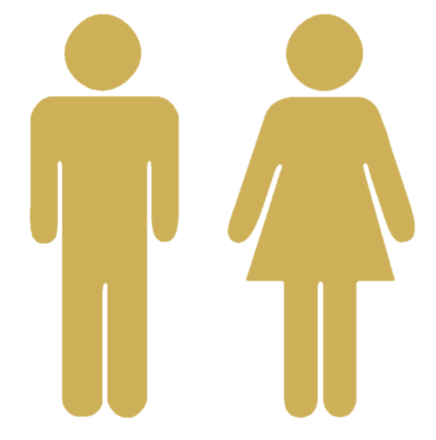 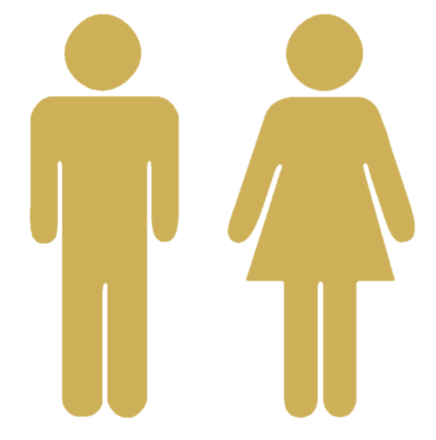 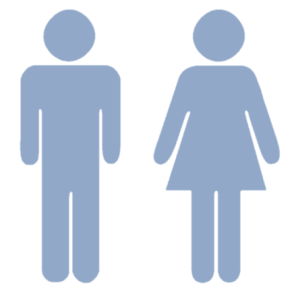 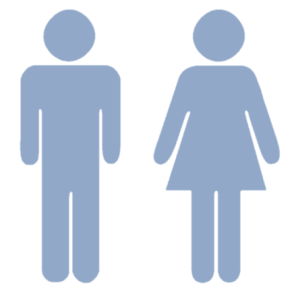 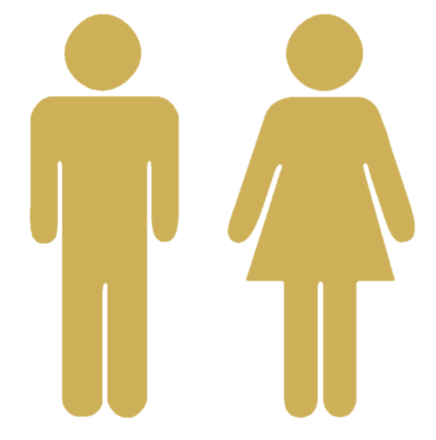 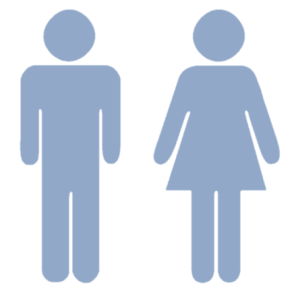 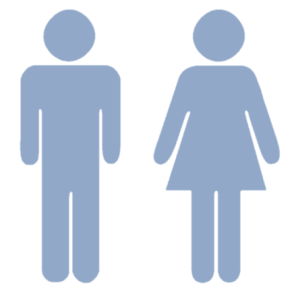 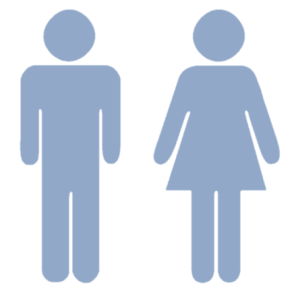 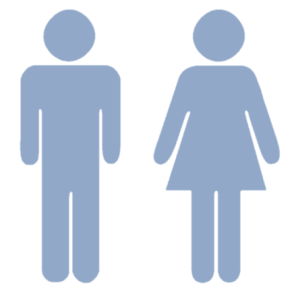 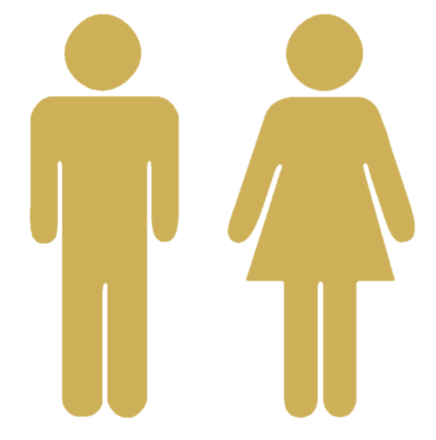 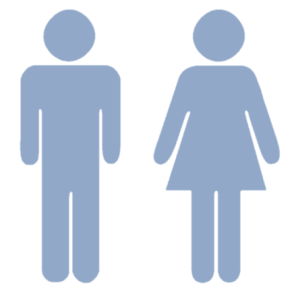 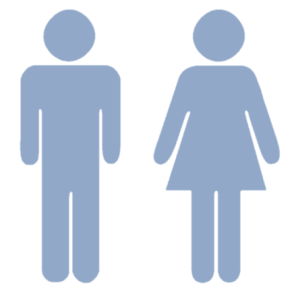 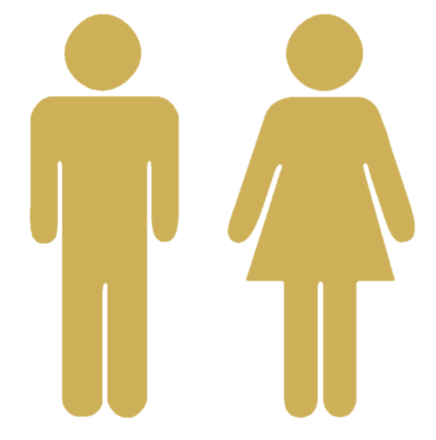 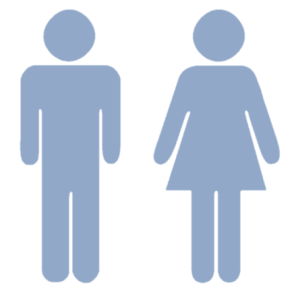 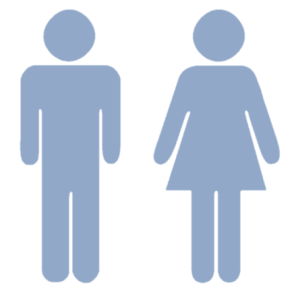 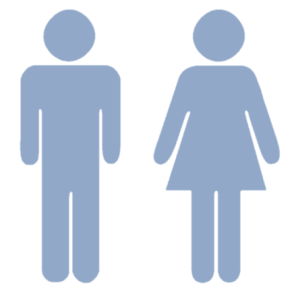 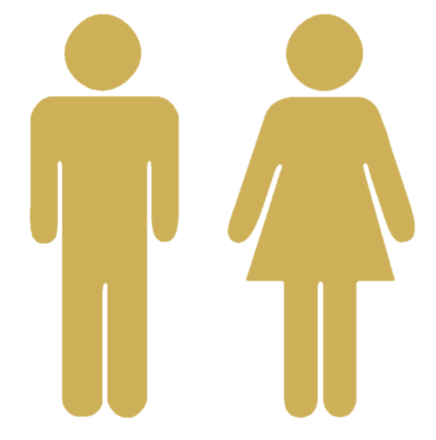 Количество выпускников МГУ и других вузов
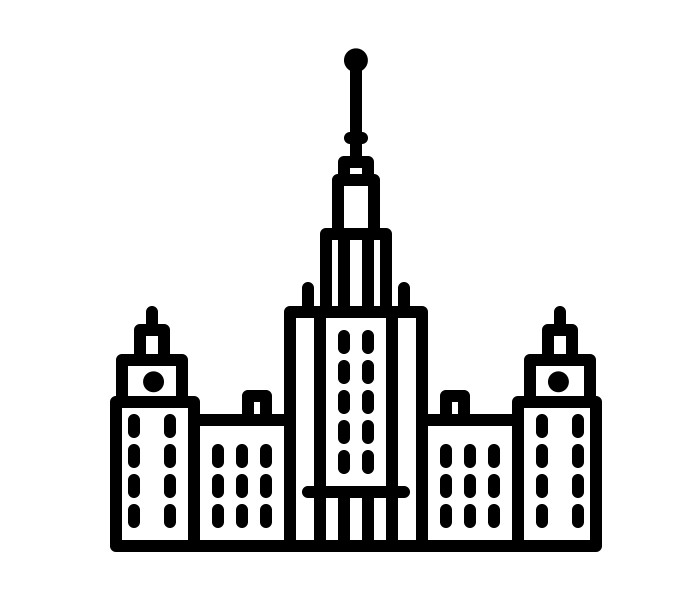 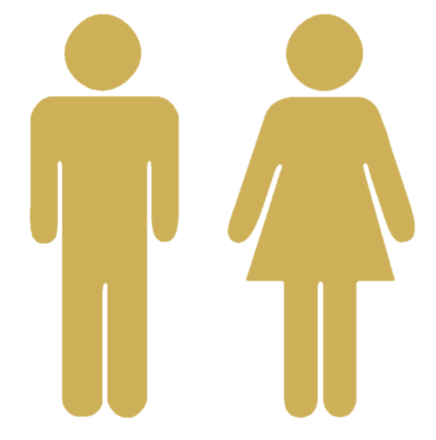 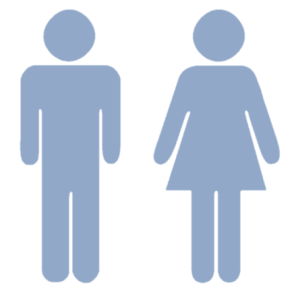 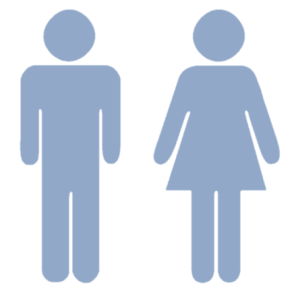 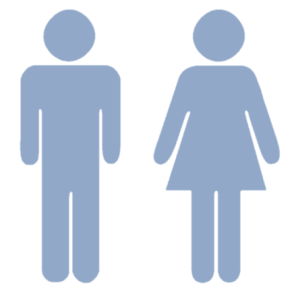 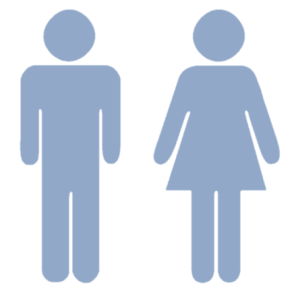 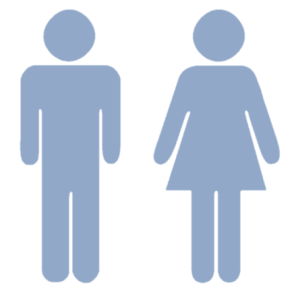 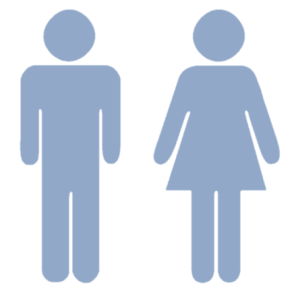 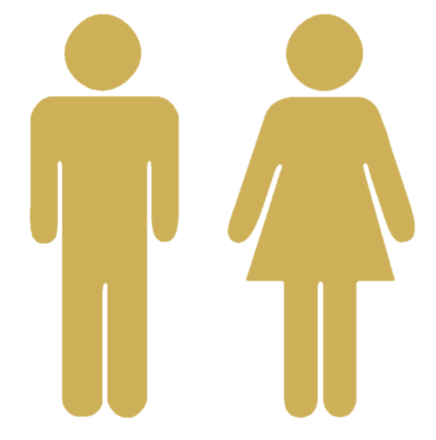 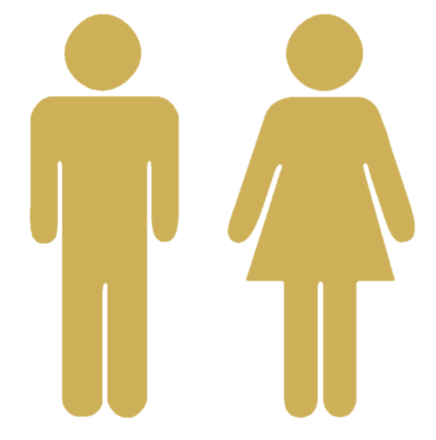 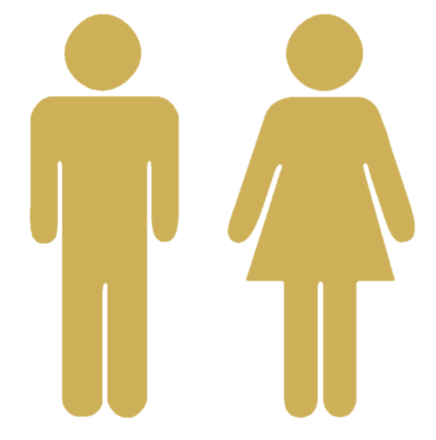 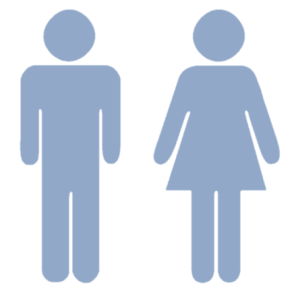 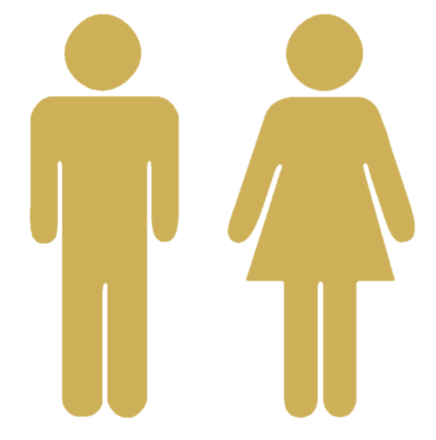 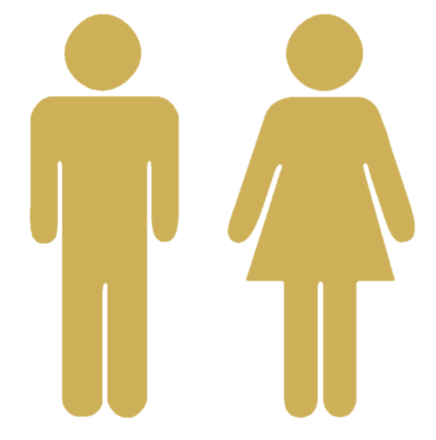 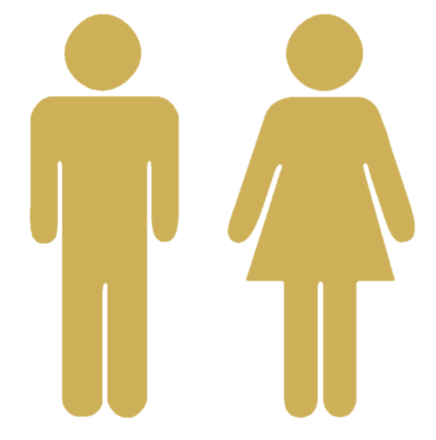 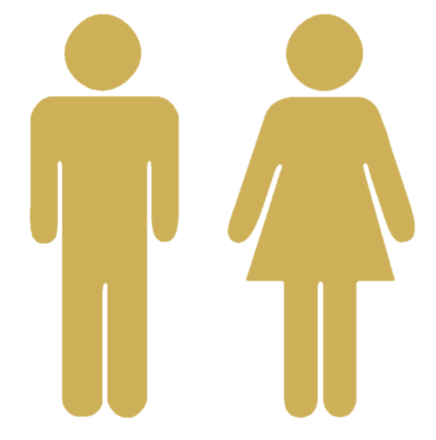 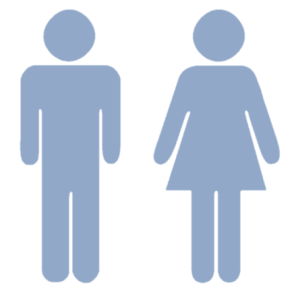 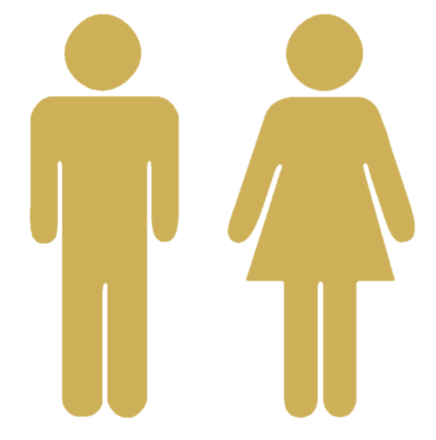 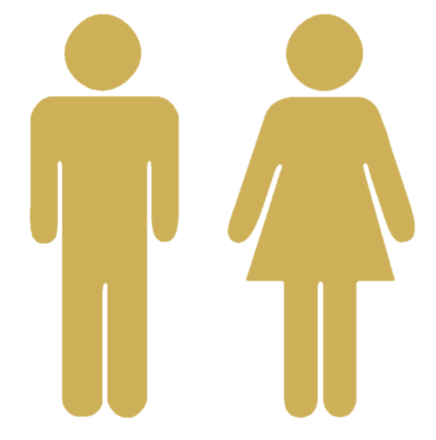 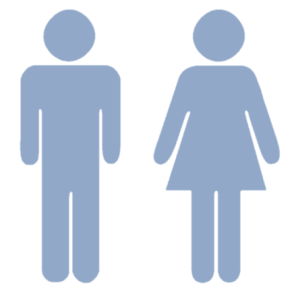 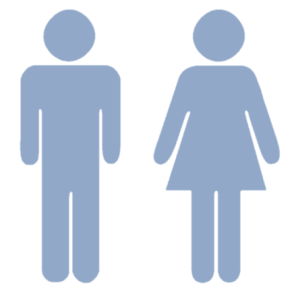 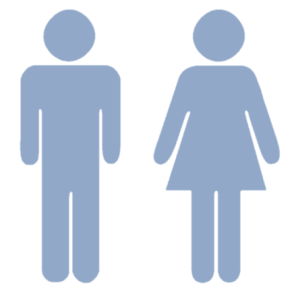 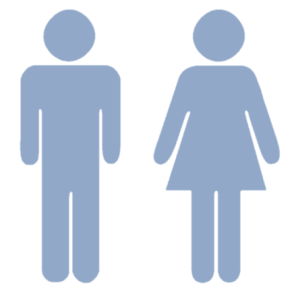 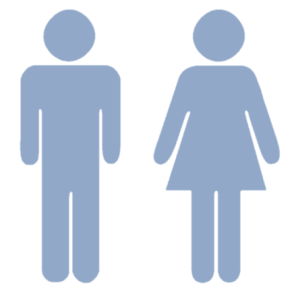 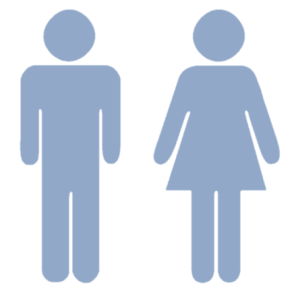 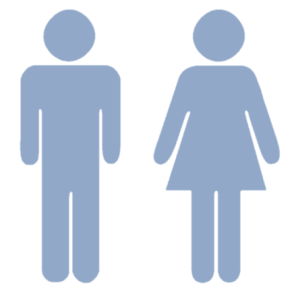 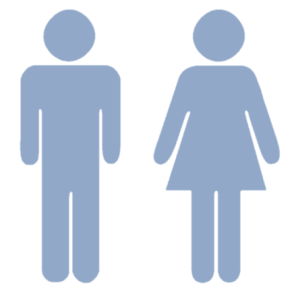 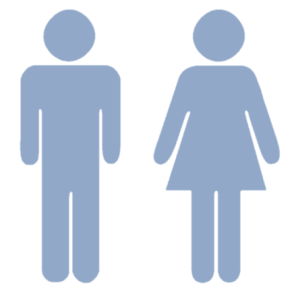 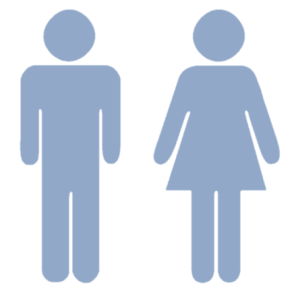 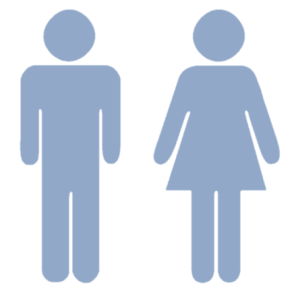 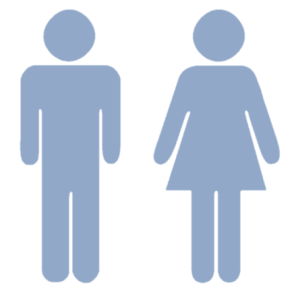 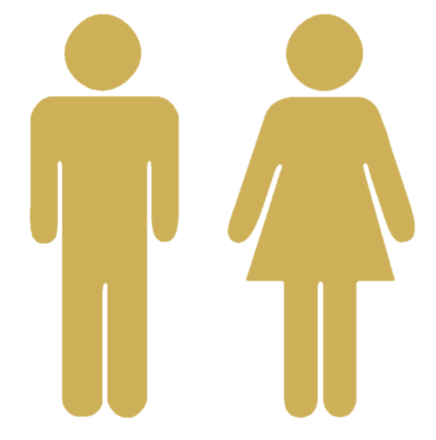 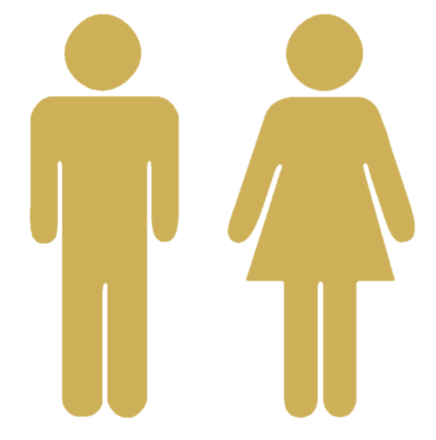 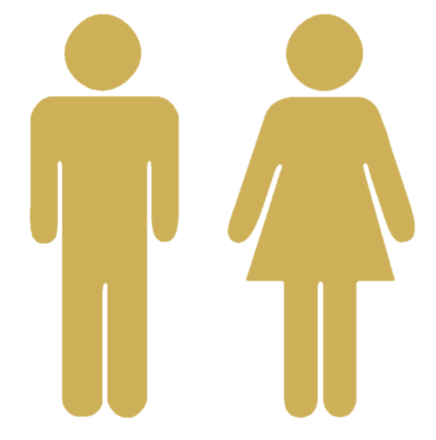 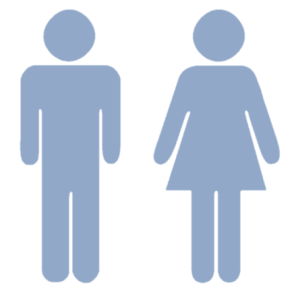 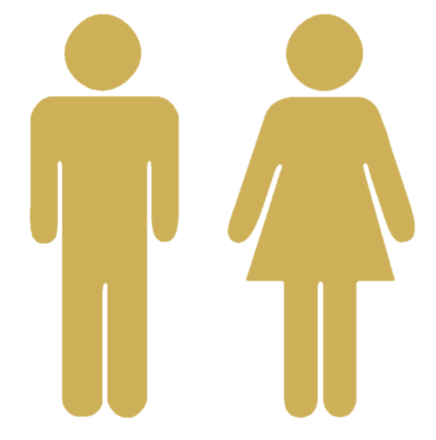 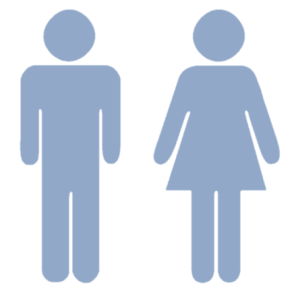 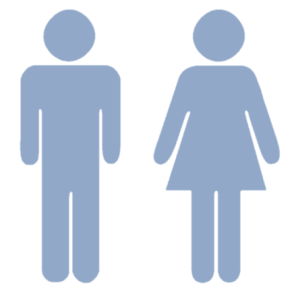